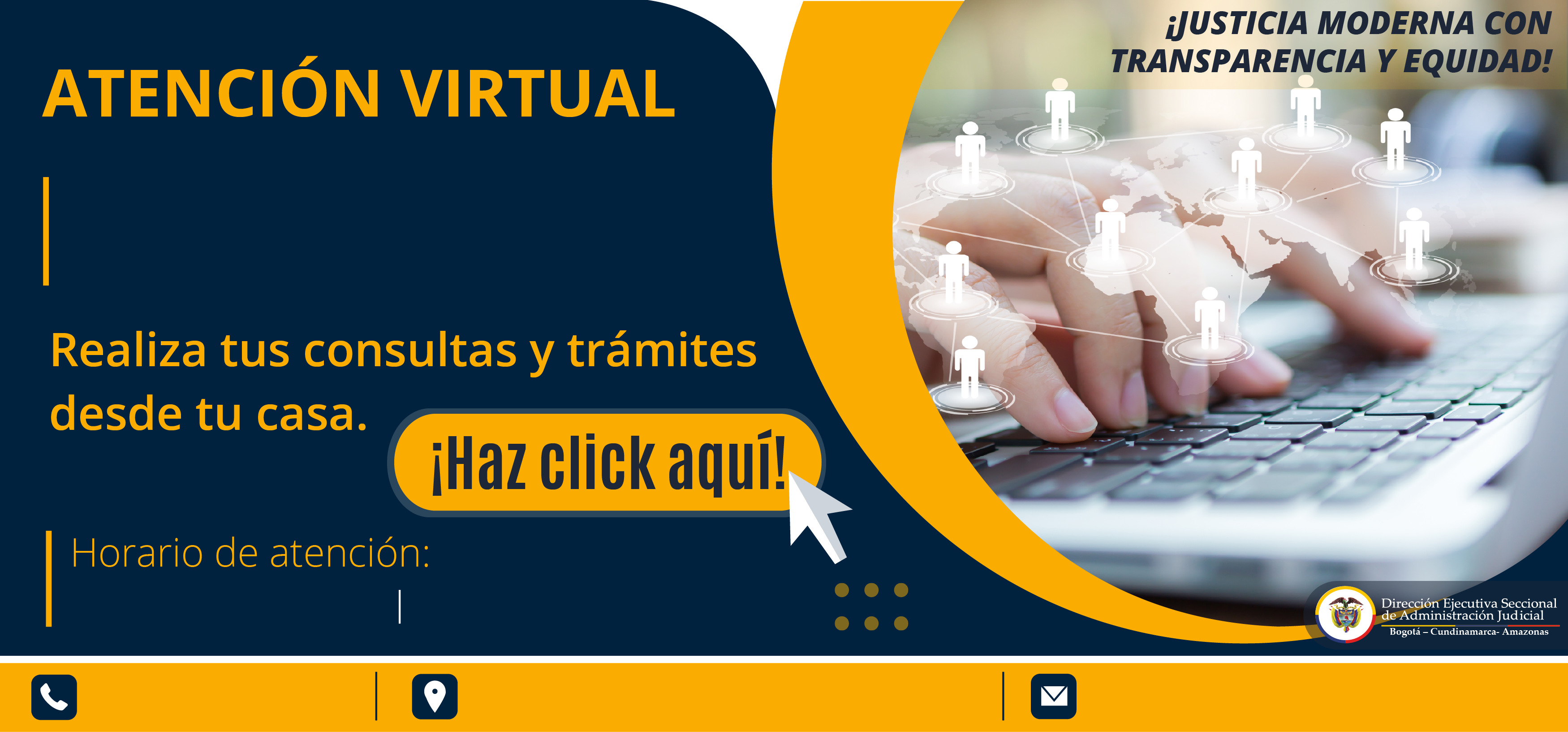 JUZGADO 20 CIVIL MUNICIPAL BUCARAMANGA
Martes y Jueves
01:00 pm a 03,00 pm 













p
Carrera 12 No. 31-08 Segundo Piso
j20cmbuc@cendoj.ramajudicial.gov.co
607-6422224